Cooperative learning 
Apprendimento cooperativo
Cooperative learning 
Apprendimento cooperativo
Quadro teorico di riferimento
Teoria dell’apprendimento di tipo costruttivista
(J. Piaget, L.. S. Vygotski)
Teoria dell’apprendimento di tipo costruttivista
Il costruttivismo, in voga dagli inizi degli anni Novanta, 
vede l’apprendimento come un processo attivo di costruzione delle conoscenze 
piuttosto che un processo di acquisizione del sapere. 

La conoscenza viene costruita dal discente e non è trasmessa. 
Tale modello di apprendimento prevede e favorisce un discente attivo che costruisce le proprie rappresentazioni grazie a delle interazioni con il materiale, le persone e il contesto. 
L’insegnante gioca il ruolo di un tutore a distanza.
Le nuove tecnologie hanno dato al costruttivismo un nuovo slancio.
 I nuovi strumenti ampliano le possibilità di apprendimento autonomo,
 spostando sempre di più la responsabilità̀ dell’apprendimento sull’allievo.
L’apprendimento si definisce in termini 
  di costruzione piuttosto che trasmissione

L’alunno è costruttore attivo di conoscenza
l’insegnante predispone situazioni attive di apprendimento e svolge attività di controllo
Cooperative learning figura tra le cosiddette
Modalità di insegnamento a mediazione del docente
Modalità di
 insegnamento a
 mediazione sociale
L’insegnante è la principale fonte della conoscenza e del sapere, stabilisce e valuta cosa deve essere conosciuto, fissa il ritmo dell’apprendimento e la presentazione dei contenuti
le risorse e l’origine dell’apprendimento sono degli allievi, che acquisiscono un ruolo di primo piano. All’insegnate è demandato il ruolo di tutor e facilitatore.
(Lezione tradizionale/frontale)
Possiamo definire il cooperative learning come 
una tecnica della gestione della classe nella quale 
gli studenti lavorano in gruppi per attività di apprendimento 
e ricevono valutazioni in base ai risultati conseguiti.
Cosa distingue dunque il cooperative learning da un tradizionale lavoro di gruppo?
Lavori di gruppo/cooperative learning
Non possiamo parlare di CL ogniqualvolta in classe si formano gruppi per discutere un tema, studiare una lezione, aiutarsi o produrre un lavoro scritto da consegnare dopo un’attività di gruppo.
Perché si parli di cooperative learning è necessario che la strategia presenti alcune caratteristiche specifiche
Caratteristiche specifiche del CL
Interdipendenza positiva

Responsabilità individuale e di gruppo

Interazione costruttiva diretta faccia a faccia

Inserimento e uso di competenze sociali

Revisione e controllo dell’attività e valutazione individuale e di gruppo
Interdipendenza positiva
Condizione che fa sì che ogni membro del gruppo agisca e si comporti in modo collaborativo perché convinto che solo dalla collaborazione possa scaturire il proprio successo e quello degli altri membri del gruppo. Ogni ragazzo ha la consapevolezza di essere parte fondamentale e indispensabile per il gruppo, con effetti positivi in termini di motivazione, impegno e nelle relazioni interpersonali.
Interdipendenza di risorse e materiali  
     (ogni componente  riceve e possiede una parte delle informazioni o
    di materiali. La distribuzione delle informazioni o dei materiali
    obbligherà gli studenti a cooperare, a condividere risorse destinate 
    a divenire patrimonio comune

Interdipendenza dei ruoli  o leadership condivisa
     (ai componenti del gruppo verranno affidati ruoli diversi e
     complementari, tutti necessari alla realizzazione del lavoro)

Interdipendenza di valutazione 
     (il gruppo viene valutato tanto per il lavoro individuale quanto per
     quello collettivo)
L’interdipendenza positiva può essere favorita diversi modi. Alcuni esempi
2. Responsabilità individuale e di gruppo
Il CL che favorisce l'autorealizzazione di ciascuno. 
A questa si unisce un senso di responsabilità verso l'altro e verso il gruppo. Tale consapevolezza stimola a un miglioramento delle performance individuali.
3. Interazione costruttiva diretta faccia a faccia
Gli studenti devono lavorare realmente insieme, condividendo risorse, verificando gli uni con gli altri la catena del ragionamento, le conclusioni, le difficoltà come i risultati.
Sono le abilità sociali a determinare la qualità del lavoro finale. Gli studenti dovranno imparare a gestire la comunicazione (es. turni di parola), la condivisione delle risorse, i conflitti interpersonali, le mancanze o le risorse di uno o più membri del gruppo.
4. Inserimento e uso di competenze sociali
5. Revisione e controllo dell’attività e valutazione individuale e di gruppo
I membri del gruppo dovranno monitorare periodicamente, dunque valutare l'efficacia del loro lavoro e il funzionamento del gruppo, e individuano i cambiamenti necessari per migliorarne l'efficienza.
Ruolo dell’insegnante
Definizione degli obiettivi cognitivi e formativi dell’attività




Formazione dei gruppi
*Gruppi numerosi 
Maggiori sono le dimensioni del gruppo maggiori sono le capacità, le conoscenze, le abilità, i punti di vista in campo. Se questa pluralità costituisce un indubbio valore e un grande potenziale, la gestione di tal ricchezza richiederà elevate capacità di coordinazione, relazione, ottimizzazione.
L’aumento delle dimensioni del gruppo diminuisce l’interazione diretta e l’affiatamento.

*Gruppi di ridotte dimensioni 
Nel caso si disponga di poco tempo sarà opportuno ridurre il numero dei componenti. Questo permetterà di migliorare l’efficacia e la produttività.
Il gruppo di modeste dimensioni riduce la possibilità per gli studenti di «nascondersi», dunque la possibilità di non partecipare attivamente all’attività

***** Indipendentemente dal numero i gruppi dovranno essere ETEROGENEI dal punto di vista etnico, sociale, cognitivo!
Alcune regole/consigli
Criteri/regole:

valorizzare i talenti, le abilità di ciascuno
Legittimare i ruoli sottolineandone l’importanza (la leadership deve essere riconosciuta)
Valutare la possibilità di far ruotare i ruoli
3. Assegnazione dei ruoli
Tipologie di Ruoli:

Relatore
Sintetizzatore
Verbalizzatore
Disegnatore
Lettore/presentatore
Moderatore
Incoraggiatore
Controllore del tempo
Controllore del volume della voce
Responsabile dei materiali
4. Organizzazione degli spazi e predisposizione dei materiali




5. Osservazione





6. Valutazione
Durante i lavori di gruppo l’insegnate deve osservare senza intervenire, prendendo nota della gestione del lavoro (comportamenti, competenze sociali, contenuti…). L’osservazione deve essere effettuata con regolarità e può anche essere formalizzata in una scheda.
La valutazione deve essere individuale oltre e prima che di gruppo. Il CL si conclude con una valutazione dell’apprendimento del singolo (prestazione individuale 70-80%; lavoro di gruppo 20-30% es.)
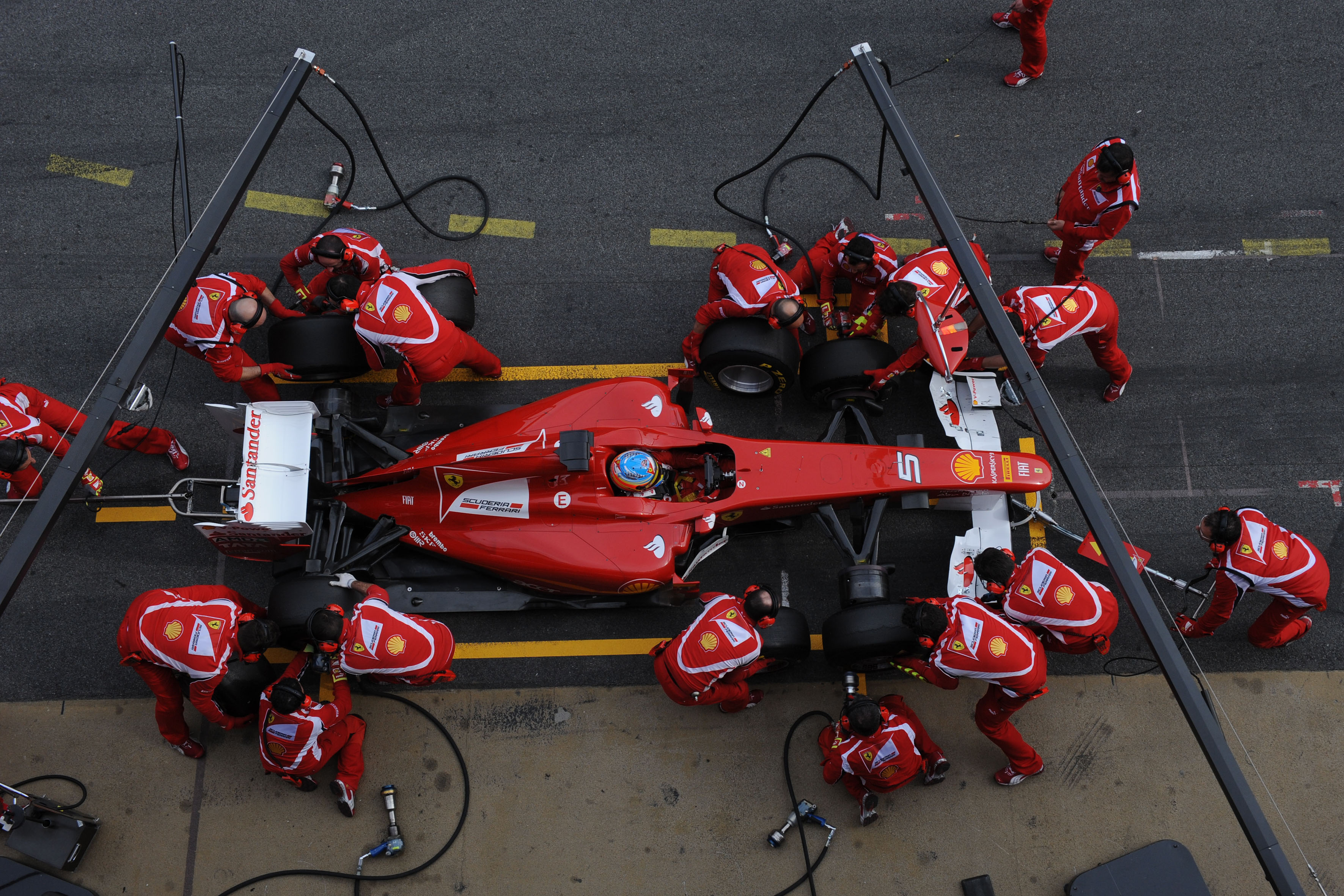 Specificità del CL:
metodo di apprendimento
 la cui variabile significativa è
 la cooperazione tra gli studenti
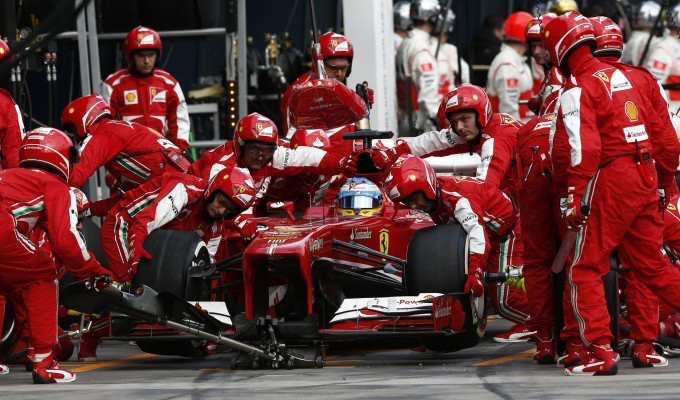 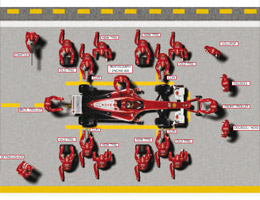 Ipotesi di Cooperative Learning
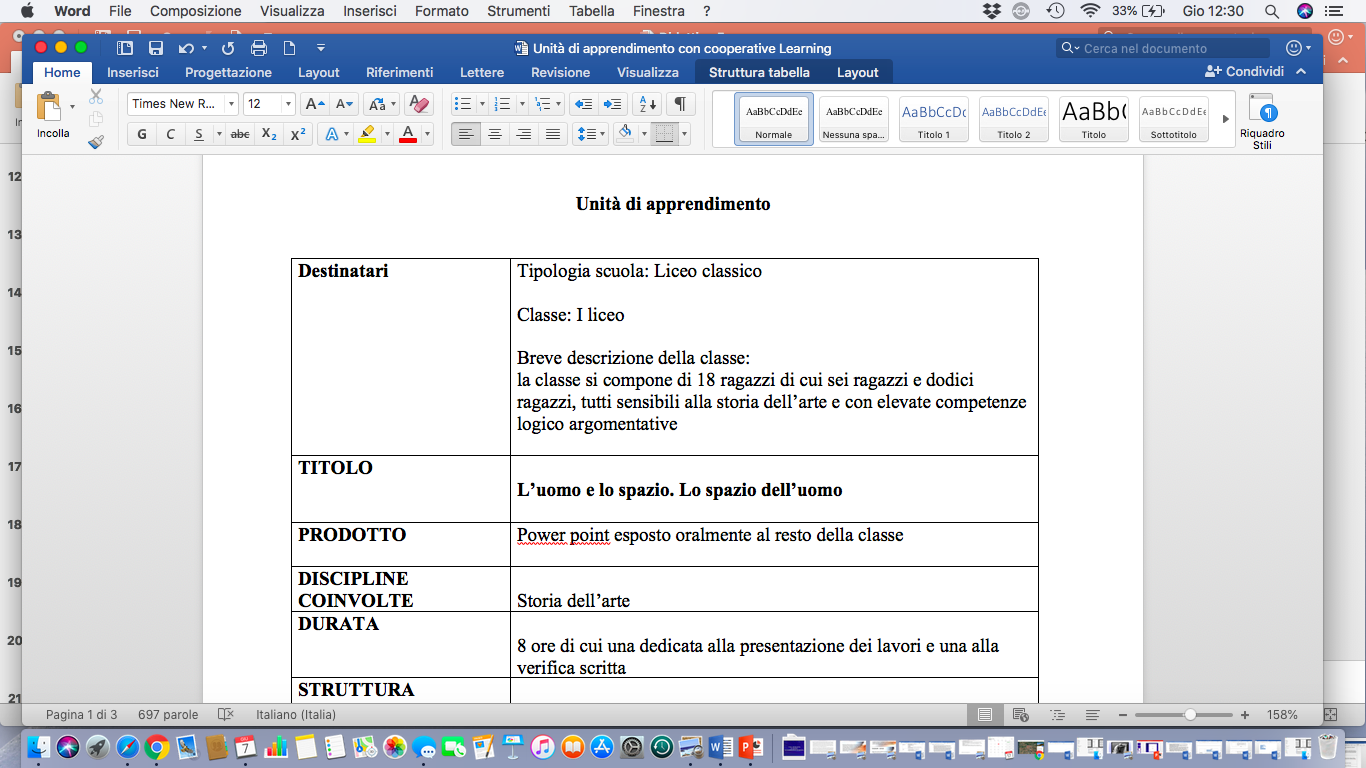 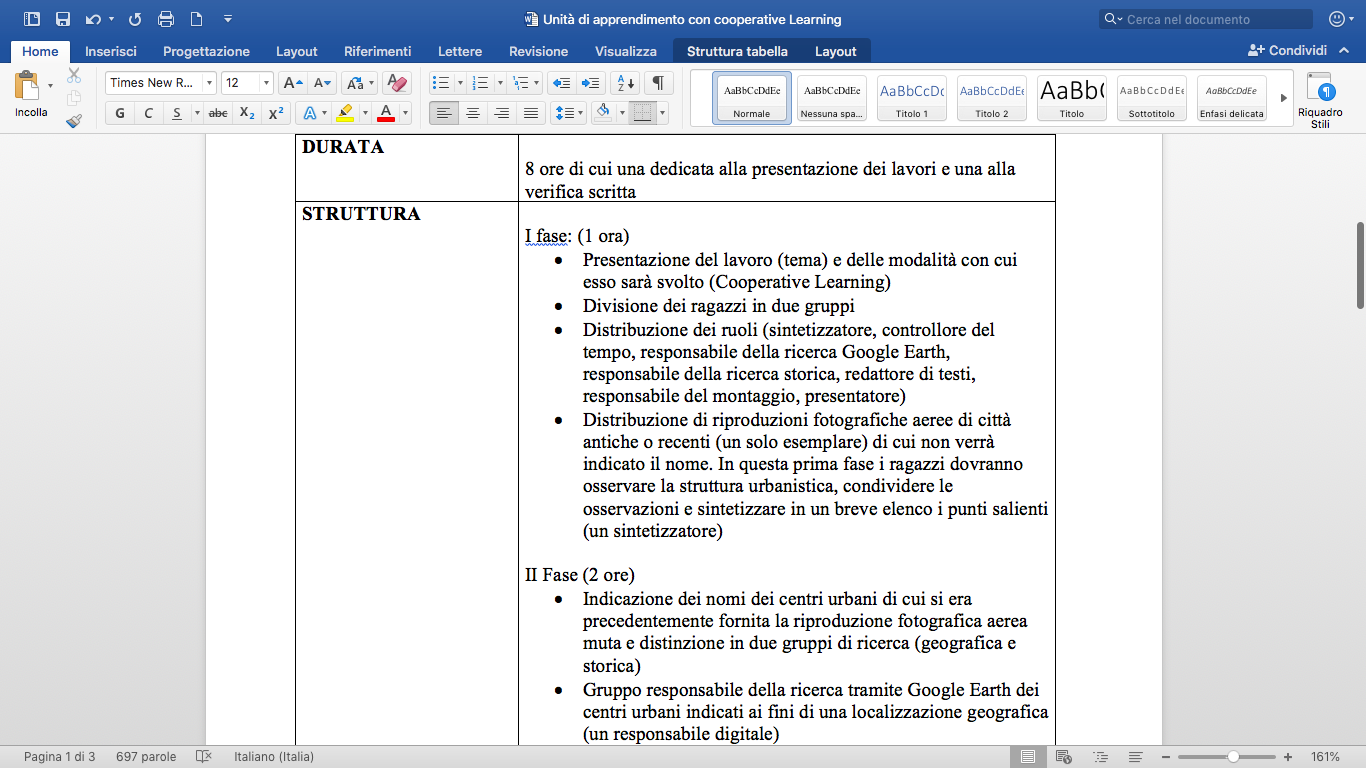 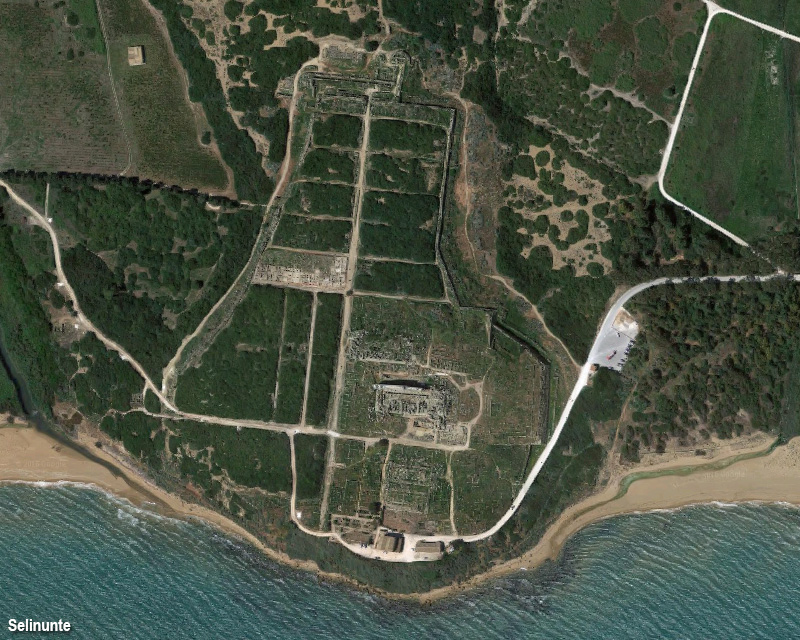 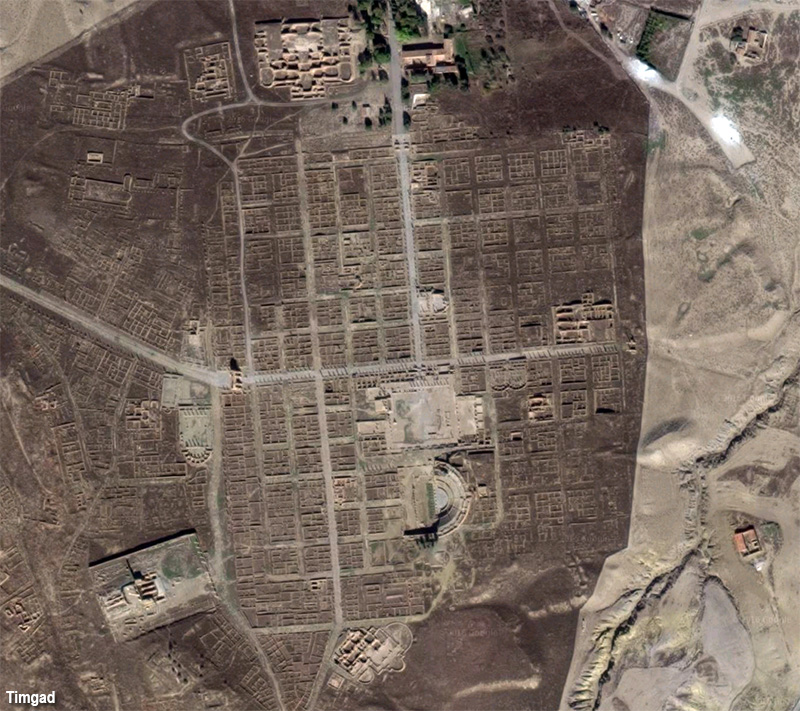 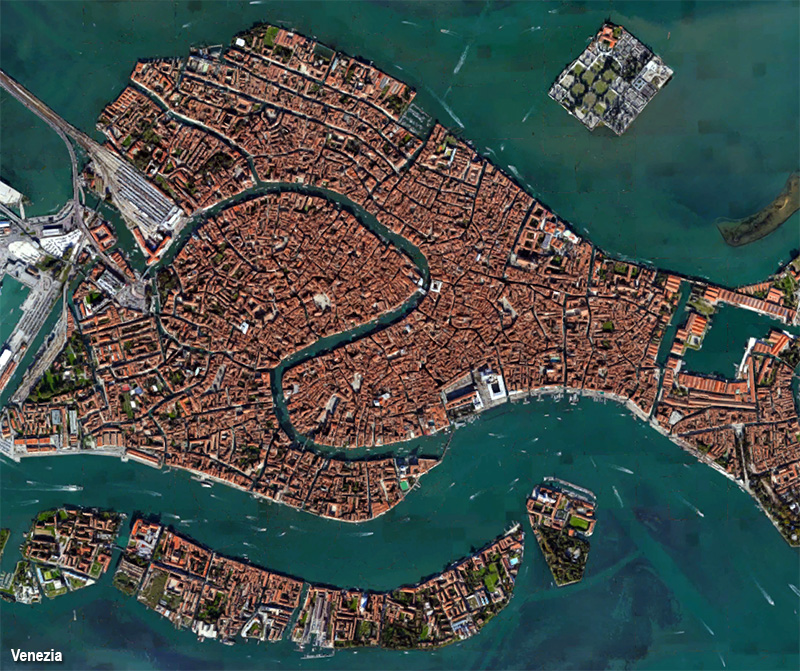 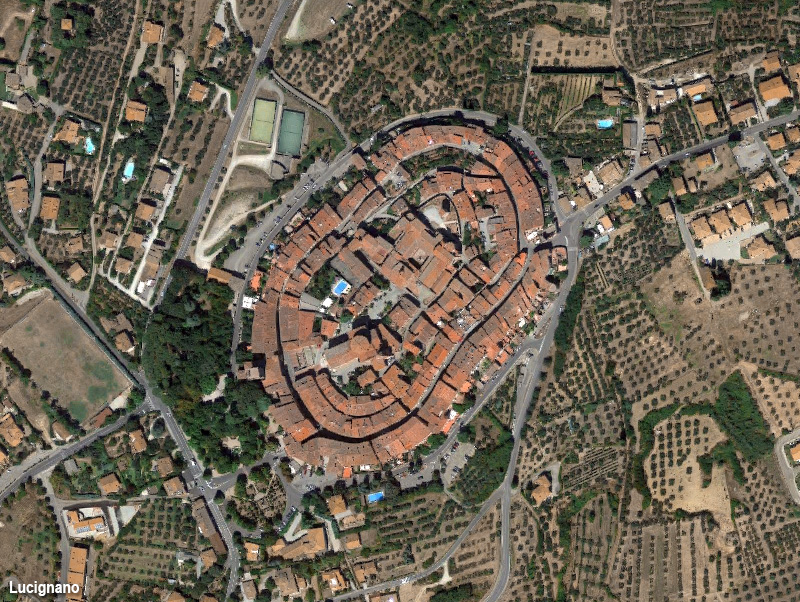 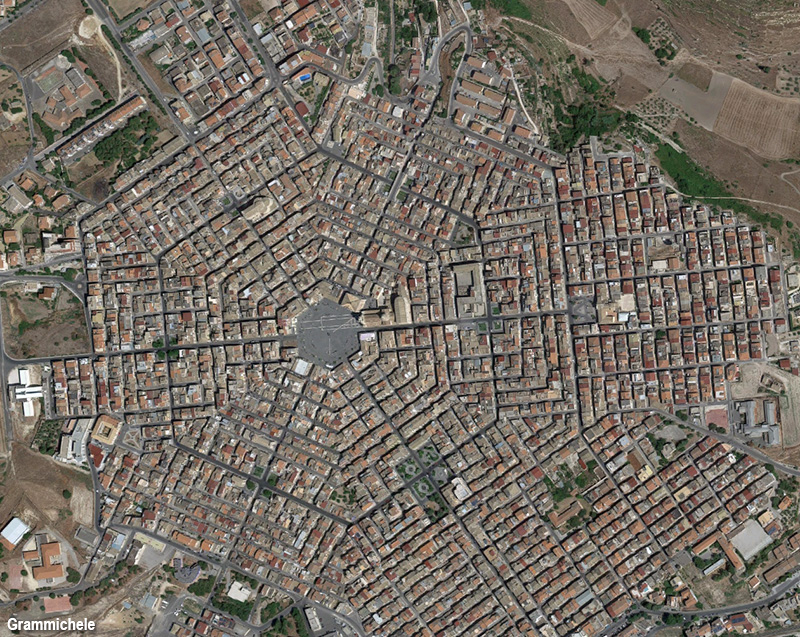 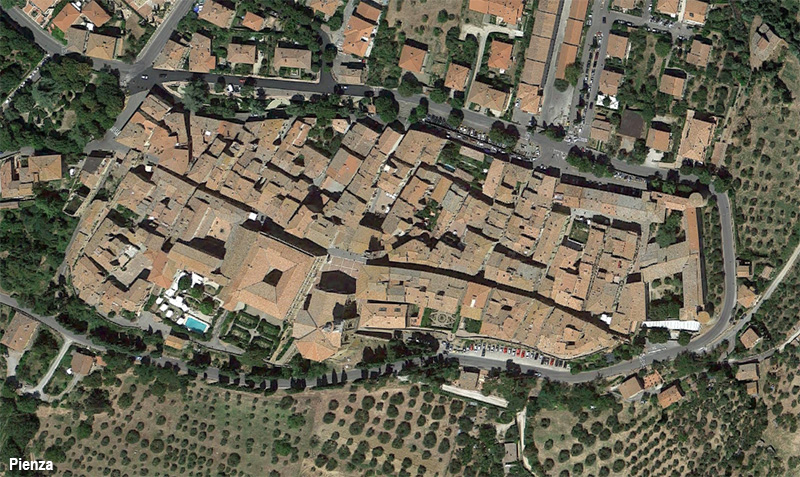 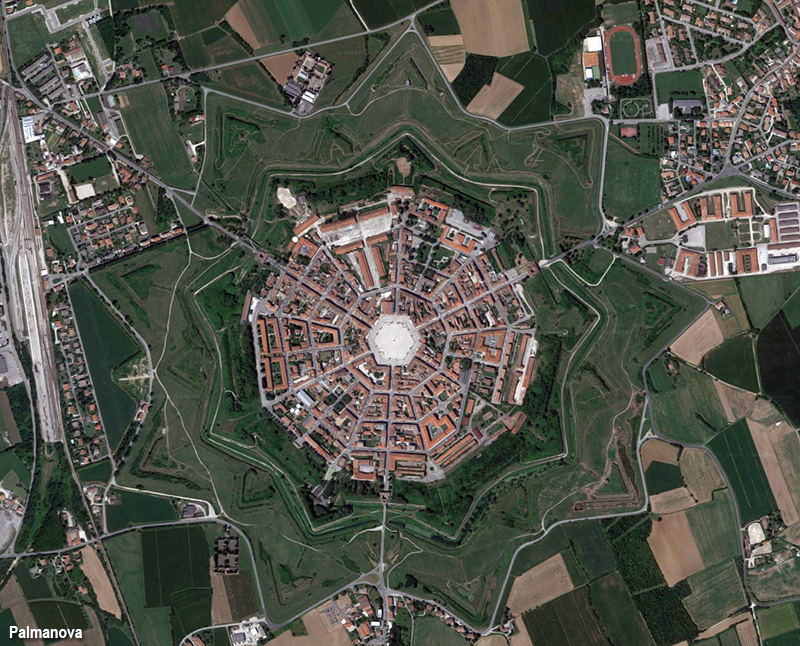 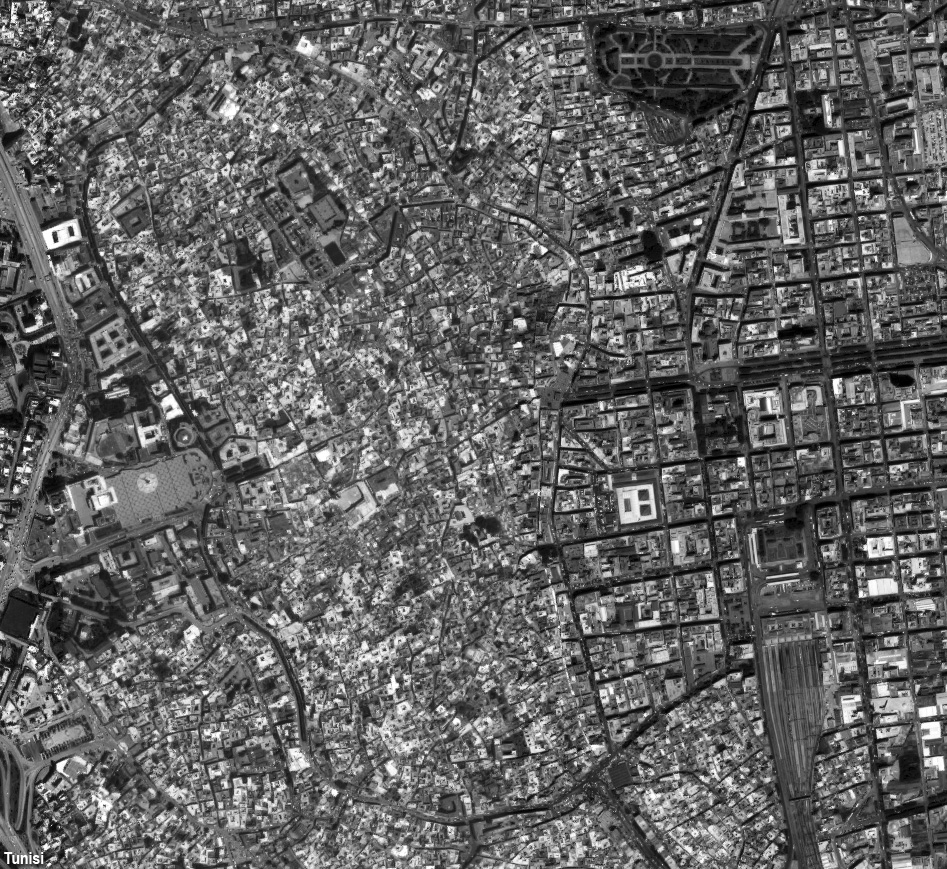 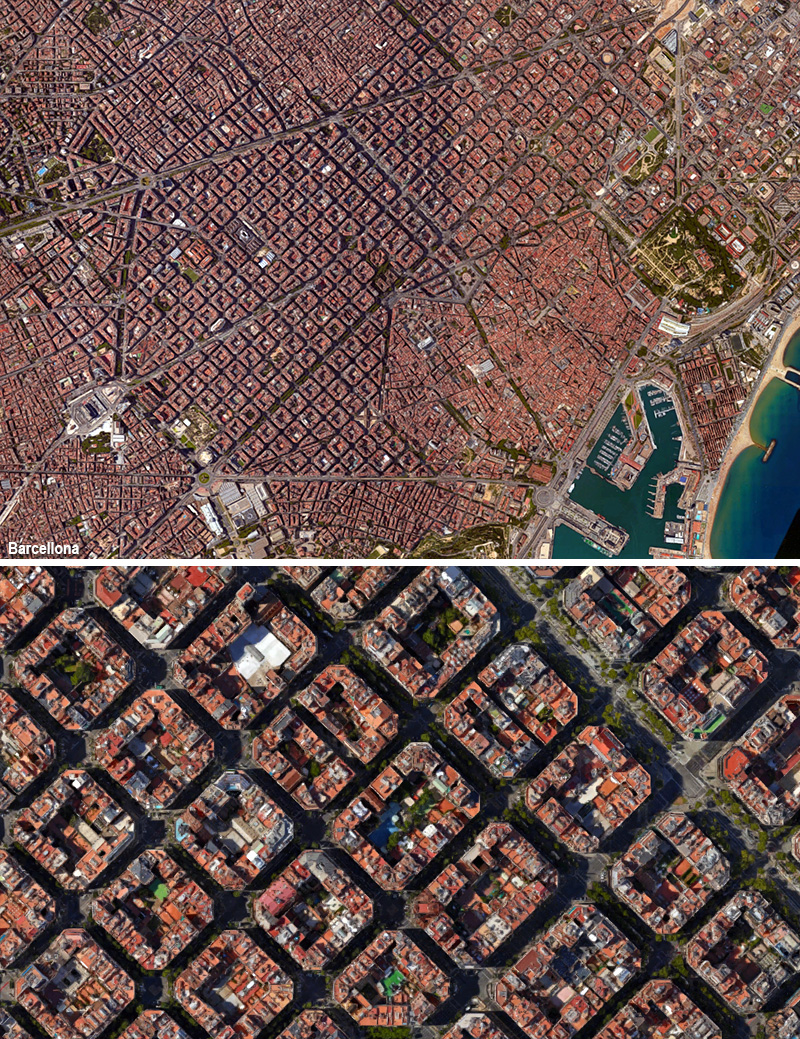 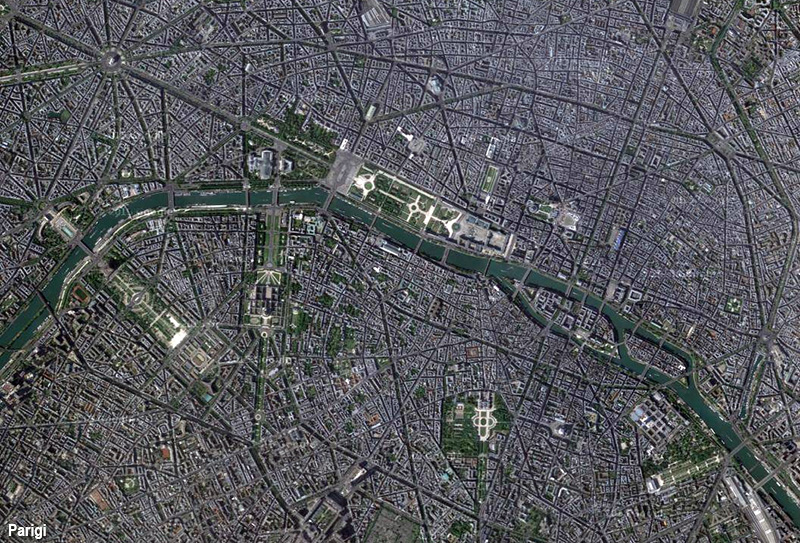 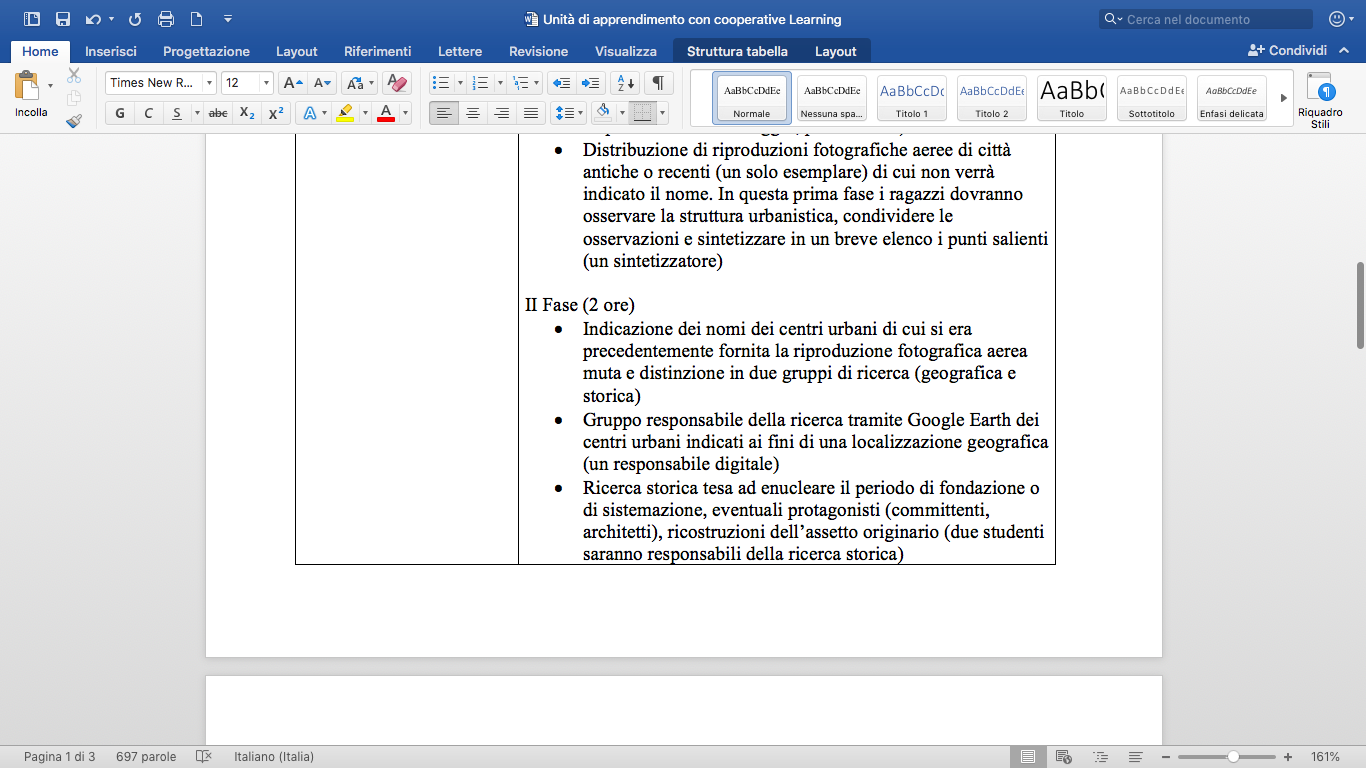 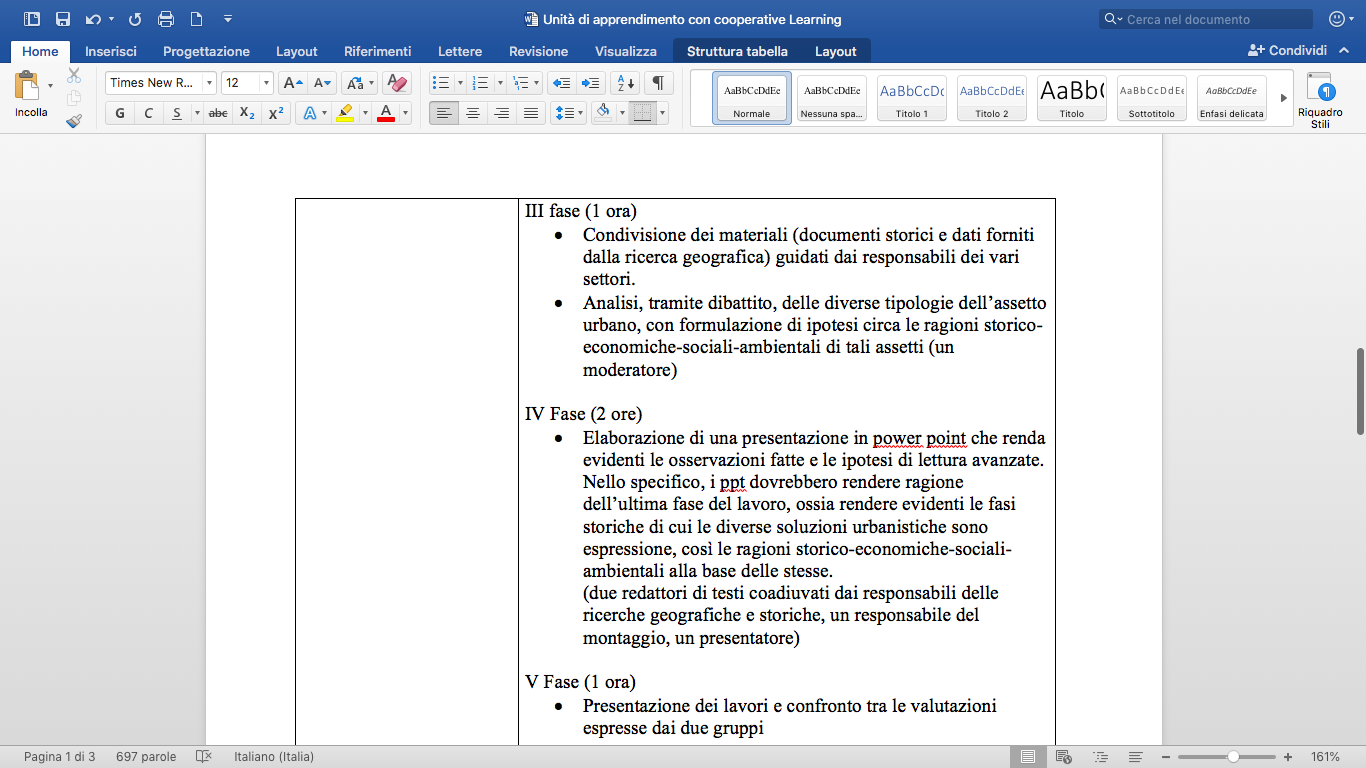 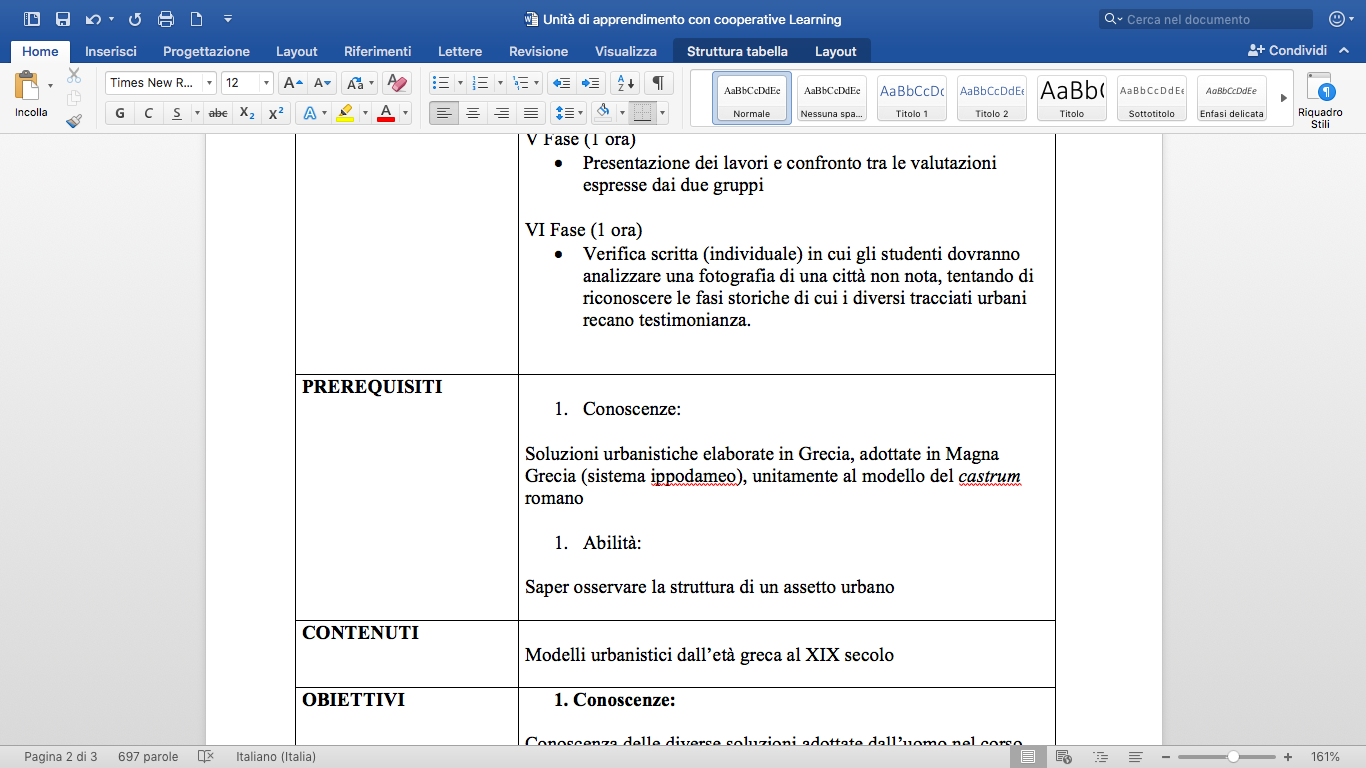 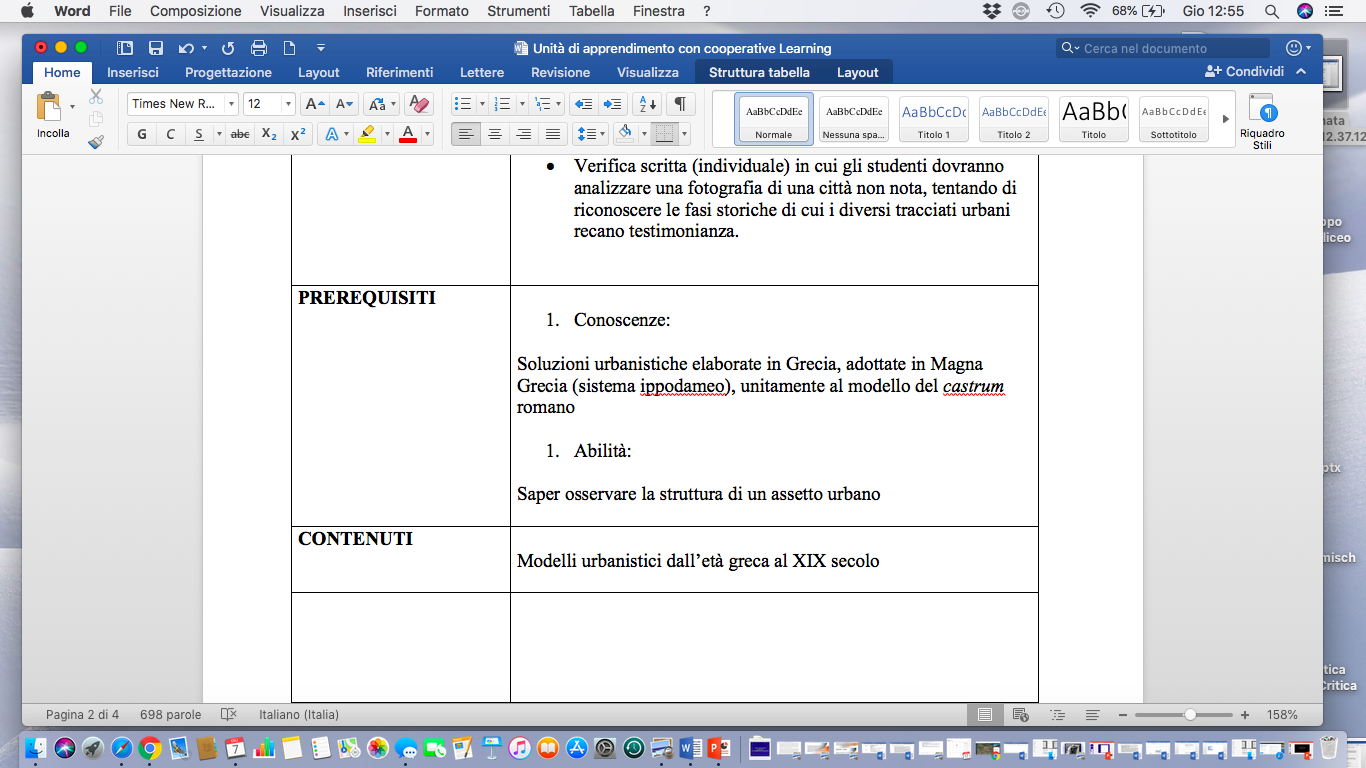 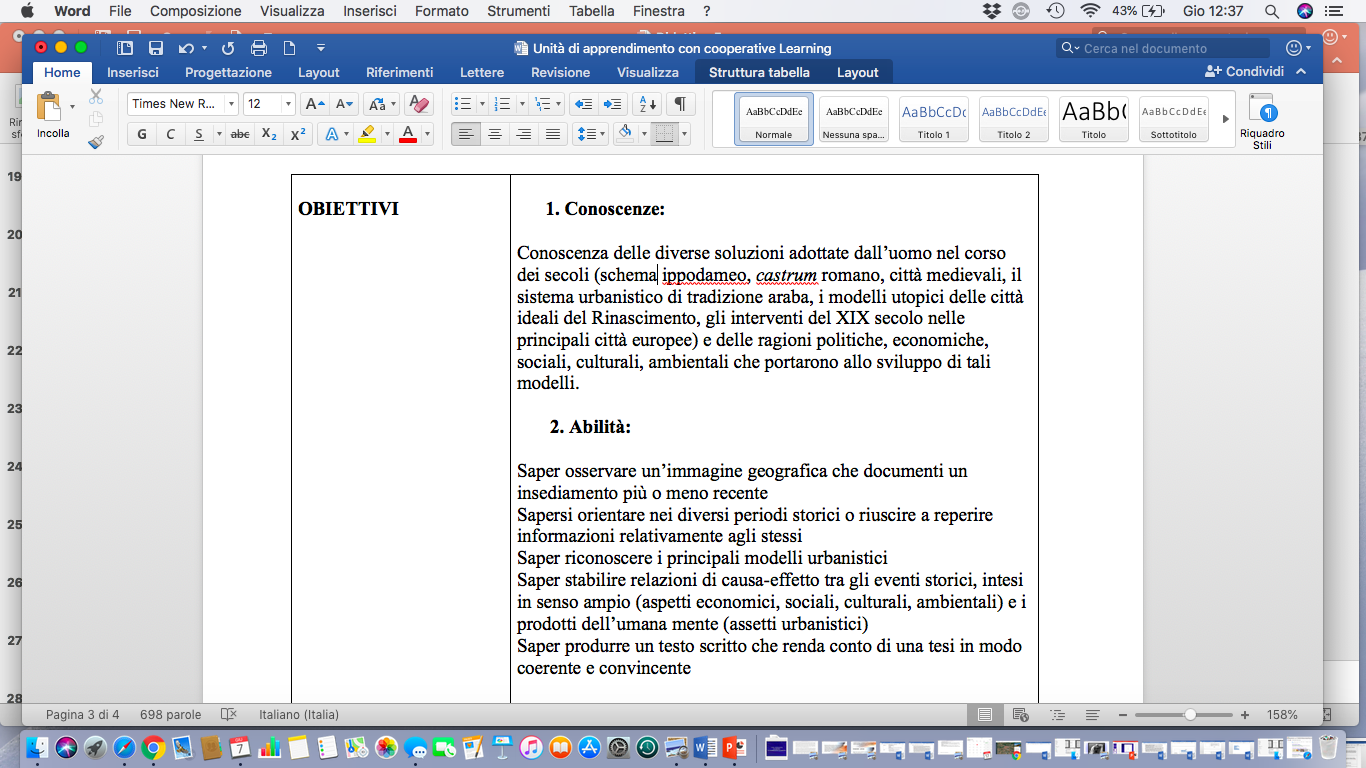 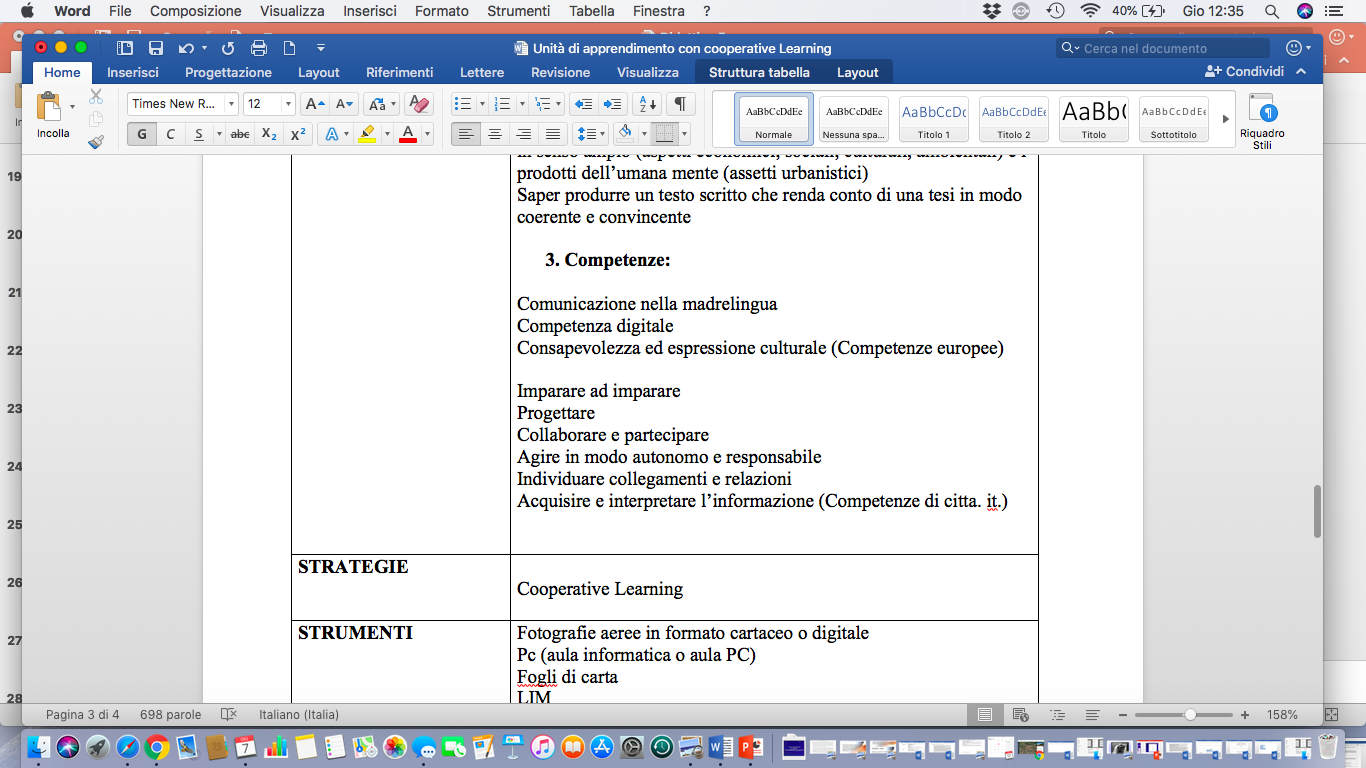 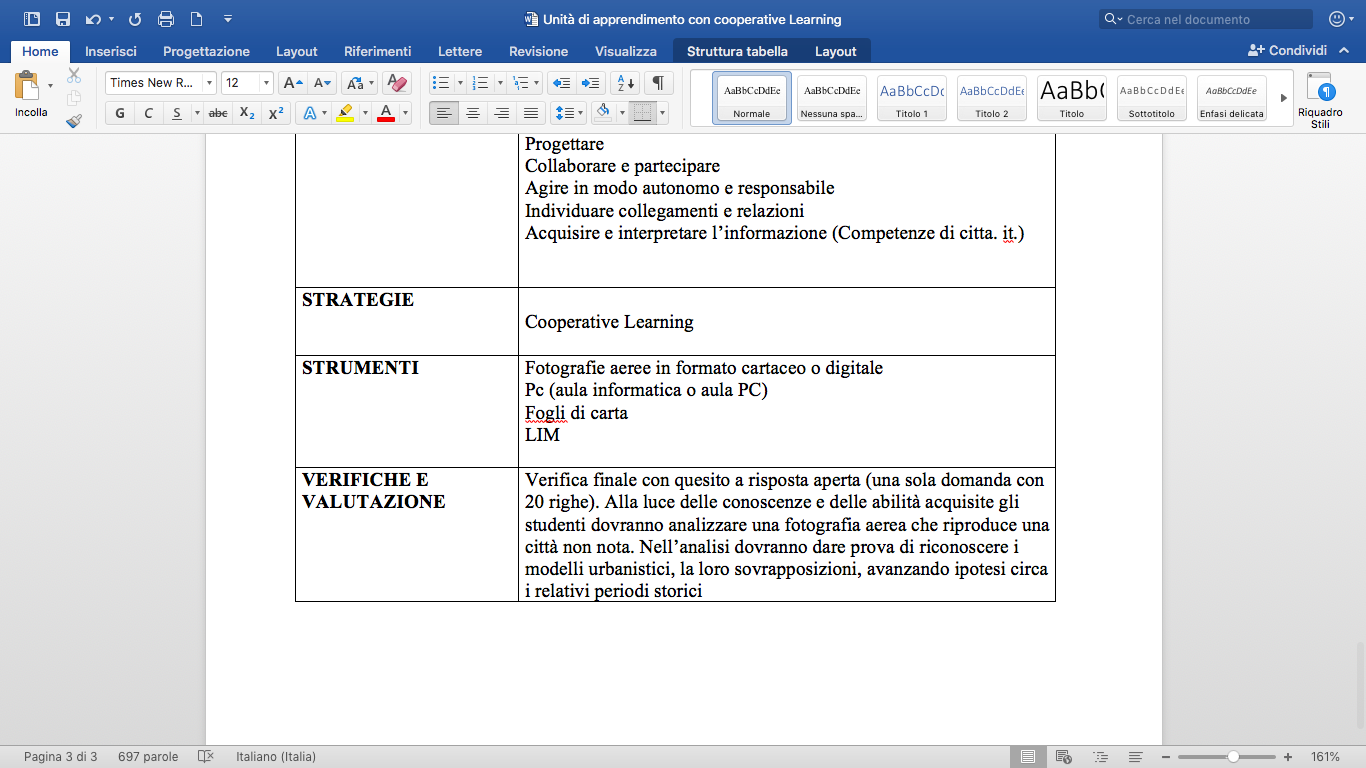 Esempio di un prodotto realmente realizzato al termine di un’unità di apprendimento realizzata secondo il cooperative learning
Laboratorio
Sulla base dell’Unità di apprendimento elaborata la scorsa volta o scegliendo un tema nuovo, struttura un’unità di apprendimento che preveda il cooperative learning quale strategia didattica